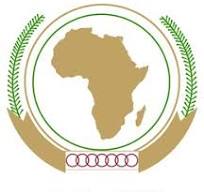 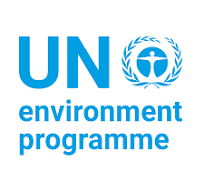 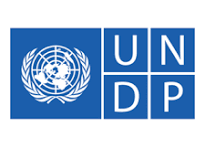 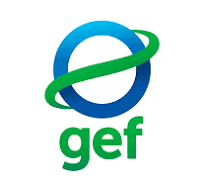 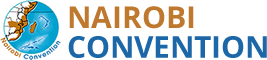 Validation de la Stratégie de gouvernance des océans de l'Union Africaine et Plan de mise en œuvre et Renforcement des capacités dans le cadre de l'Accord sur la BADJN de la CNUDM
Dar es Salam - Tanzanie, 1-4 avril 2025
Séance 9 : Position commune de l'Afrique à l'ONUC 3 - 
Aligner les priorités régionales sur les engagements mondiaux
Dr. Moustapha KEBE
M. DEDI Nadje Seraphin
Experts Océans
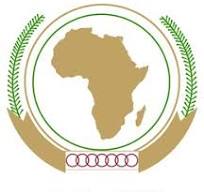 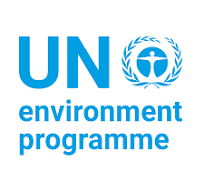 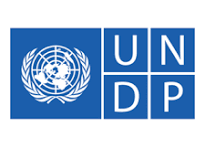 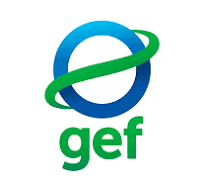 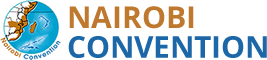 Plan présentation
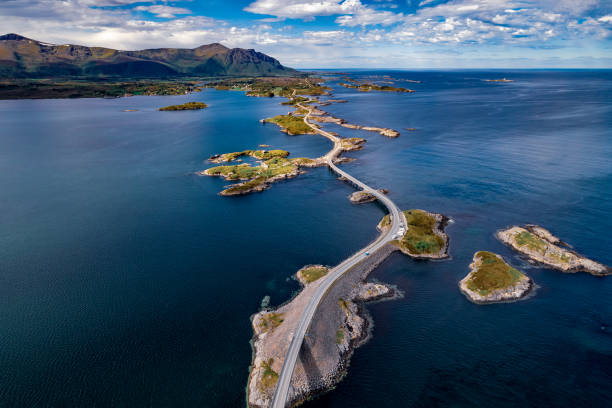 Introduction
Rappels sur l’ODD 14
Contexte et Raisonnement
Niveau de réalisation de l’ODD 14 selon les cibles 
Engagements des États
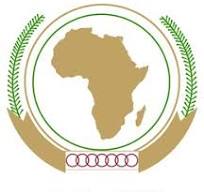 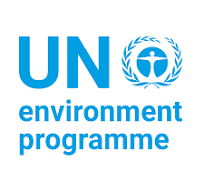 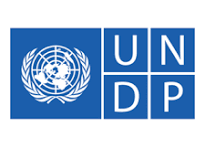 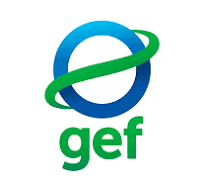 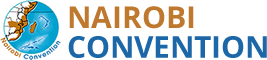 Introduction
3ème Conférence des Nations Unies sur les océans (ONUC 3) : Nice, juin 2025. 
Besoin d’une Position commune de l'Afrique lors de cette rencontre : garantir que les priorités du continent soient pleinement représentées et intégrées dans le programme mondial de gouvernance des océans. 
===) Alignement des besoins et aspirations régionaux sur les engagements internationaux, en particulier l’ODD 14) relatif à la vie aquatique. 
Éléments de réflexion soumis à votre appréciation
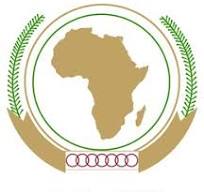 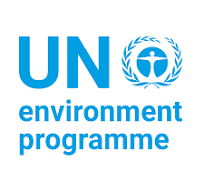 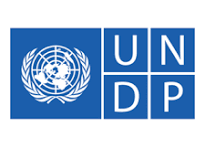 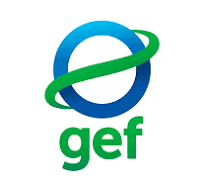 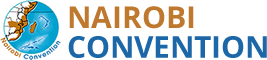 Rappels sur l’Objectif de développement durable (ODD) 14
Objectif de développement durable (ODD) 14 : Conserver et exploiter de manière durable les océans, les mers et les ressources marines aux fins du développement durable
Trois ambitions fondatrices : 
une gestion plus durable des ressources (préservation de 10 % des zones marines et côtières, lutte contre la surpêche et la pêche illicite) ; 
l’accélération des recherches scientifiques et du transfert de techniques pour renforcer la résilience des écosystèmes et réduire au maximum l’acidification des océans ; 
la conception de la gestion durable des ressources marines comme une opportunité de développement économique et touristique pour les petits États insulaires et les pays les moins avancés.
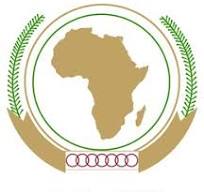 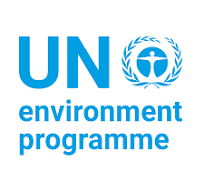 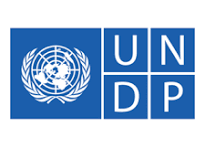 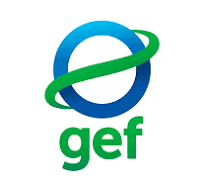 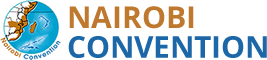 Contexte et Raisonnement (1/9)
Nombreux défis qui entravent la capacité des pays africains à répondre aux aspirations de l'Agenda 2063 : 
Surpêche et pêche illicite, non déclarée et non réglementée (INN) ;
Augmentation des besoins humains (nourriture, énergie, transport et loisirs) ;
Perte de biodiversité marine et pollution marine (déversement de plastiques, de produits chimiques et d’eaux usées dans les océans) ;
Piraterie (défi important au commerce et à la sécurité maritimes ;
Impacts du changement climatique (élévation du niveau de la mer, blanchissement des coraux et phénomènes météorologiques extrêmes).
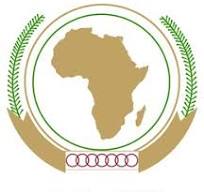 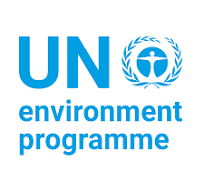 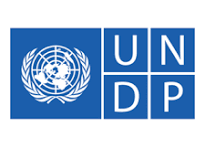 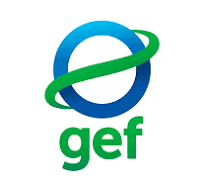 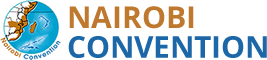 Contexte et Raisonnement (2/9)
Opportunités pour le développement durable des océans en Afrique
Utilisation durable des ressources aquatiques de l'Afrique : une des solutions essentielles au développement socio-économique du continent et à la résolution de ses défis de longue date
L'Agenda 2063 de l'UA articule une Afrique prospère fondée sur une croissance inclusive et un développement durable : références aux océans, notamment en relation avec l’Économie bleue/océanique).
Les océans constituent les poumons bleus de la planète
Les vastes ressources aquatiques du continent ont le potentiel d'apporter une plus grande prospérité grâce à une meilleure collaboration et coopération.
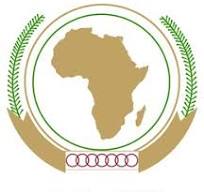 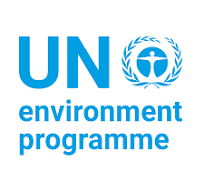 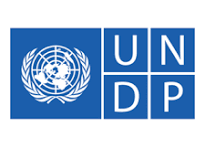 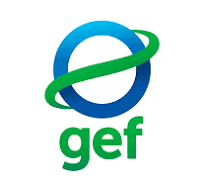 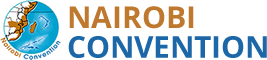 Contexte et Raisonnement (3/9)
Opportunités pour le développement durable des océans en Afrique
Utilisation durable des ressources aquatiques de l'Afrique : une des solutions essentielles au développement socio-économique du continent et à la résolution de ses défis de longue date
L'Agenda 2063 de l'UA fait de nombreuses références aux océans (relation avec l’Économie bleue/océanique).
Les océans constituent les poumons bleus de la planète
Les vastes ressources aquatiques du continent ont le potentiel d'apporter une plus grande prospérité grâce à une meilleure collaboration et coopération.
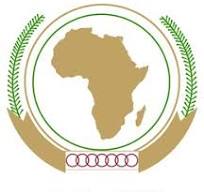 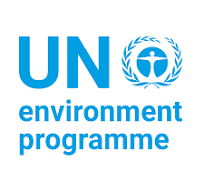 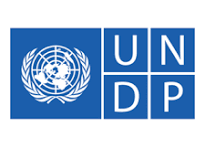 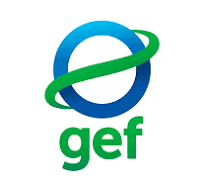 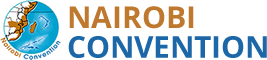 Contexte et Raisonnement (4/9)
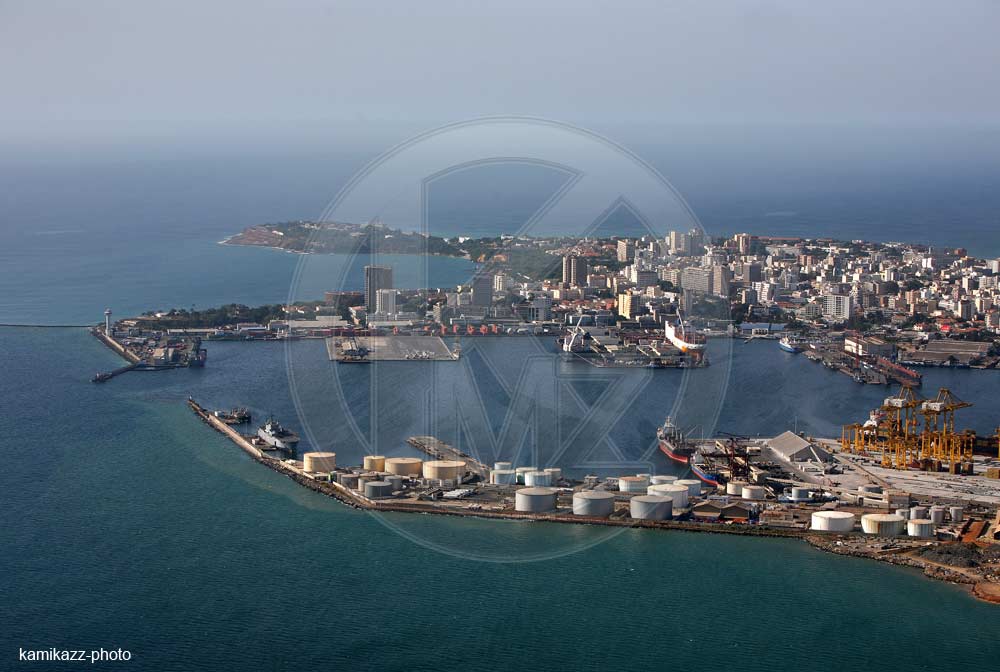 Stratégie et Plan de mise en œuvre de la gouvernance des océans en Afrique 
combler les lacunes existantes en matière de gouvernance
améliorer la coordination et la mise en œuvre
promouvoir les opportunités économiques durables des ressources aquatiques et marines de l'Afrique.
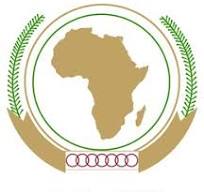 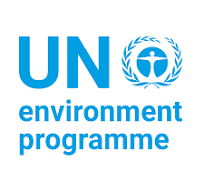 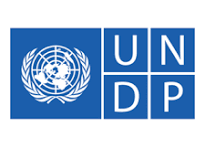 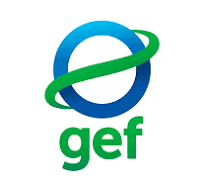 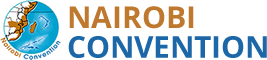 Contexte et Raisonnement (5/9)
Enseignements tirés de l’OMD 14 :
Progrès remarquables réalisés dans certains domaines mais Il reste encore beaucoup à faire 
Besoin pour les pays africains de :
renforcer l’appropriation des stratégies de développement par les États membres, 
générer la volonté politique requise pour la réalisation de l’OMD14, et 
faire face aux défis et lacunes émergents en matière de mise en œuvre, notamment en termes de collecte et de suivi des données.
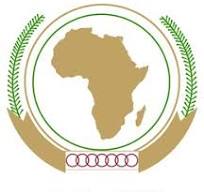 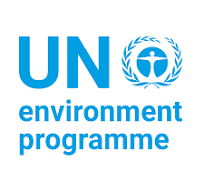 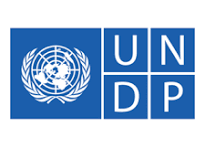 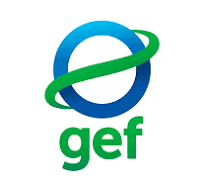 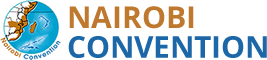 Contexte et Raisonnement (6/9)
Enseignements tirés de l’OMD 14
Responsabilité des partenaires internationaux de respecter leurs engagements et de soutenir les stratégies menées par les pays.
Progrès réalisés par l’Afrique dans 12 des 17 ODD (, mais le rythme actuel des progrès est insuffisant pour atteindre les objectifs d’ici 2030
Variation des progrès accomplis dans la réalisation des programmes relatifs aux ODD selon les sous-régions. 
Afrique de l’Ouest et Afrique du Nord - sous-régions ayant accompli le plus de progrès 
Afrique de l’Est - faibles  performances.
[Speaker Notes: Rapport d’experts sur les progrès réalisés en matière de développement durable en Afrique (CEA ; CUA ; PNUD-RBA ; BAD)]
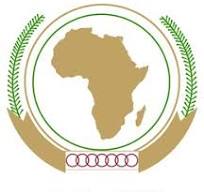 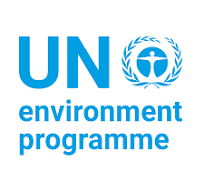 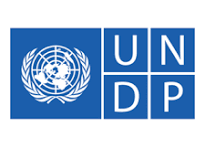 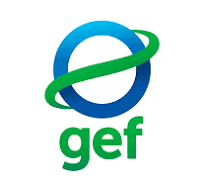 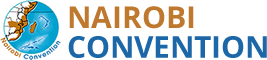 Contexte et Raisonnement (7/9)
Solutions préconisées pour les pays :
relever les défis de grande envergure (défis sociaux, politiques, environnementaux et économiques) ; 
tirer parti des avancées technologiques, notamment de l’Intelligence artificielle, pour cibler les interventions et réaliser les ODD avec une plus grande efficacité ;
favoriser la mobilisation des ressources intérieures en élaborant un système fiscal meilleur et innovant ;
renforcer la collecte, l’analyse et la communication des données
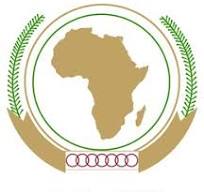 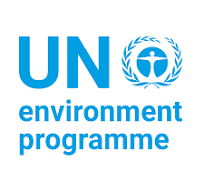 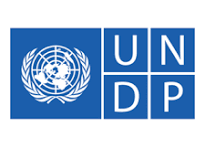 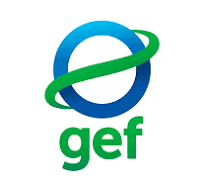 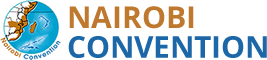 Contexte et Raisonnement (8/9)
Problématique mondiale du financement  
Prévalence de l’indifférence à l'égard de la mer avec faibles niveaux de financement de la « vie sous l'eau » par les gouvernements, le secteur privé et les bailleurs de fonds en Afrique
Le manque de financement nuit aux efforts de protection des océans de l'Afrique
ODD14 reste le moins financé de tous les ODD (3,5 %)
Possibilité d’engagement des pays africains à travers plus d’investissements dans la réalisation de l’ODD14, objectif qui peut générer des bénéfices économiques et climatiques
Importance des océans pour stimuler le développement et atténuer le changement climatique, soulignée par plusieurs accords mondiaux.
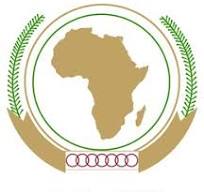 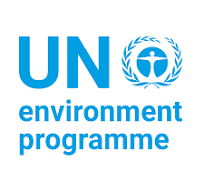 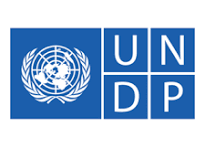 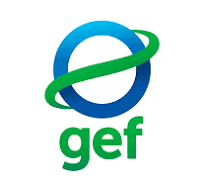 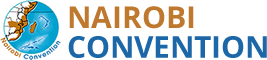 Contexte et Raisonnement (9/9)
Problématique mondiale du financement  
Les solutions climatiques liées aux océans pourraient contribuer à hauteur de 35 % à la réduction des émissions annuelles de gaz à effet de serre. 
La Décennie des Nations unies des sciences océaniques au service du développement durable (2021-2030) relie les résultats obtenus dans le domaine des océans à 10 autres ODD.
Investissement annuel de 175 milliards $US nécessaire pour atteindre les objectifs au niveau mondial de l'ODD 14 d'ici à 2030 (Forum économique mondial)
Importante contribution de l'économie bleue de l'Afrique : 
300 milliards de dollars US déjà générés (contre 400 milliards prévus d’ici 2030) 
50 millions d'emplois directs soutenus (60 millions d’ici 2030), dont 12 millions dans le seul secteur de la pêche.
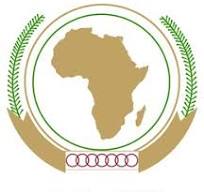 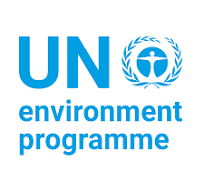 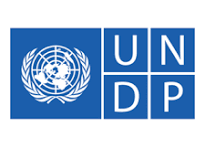 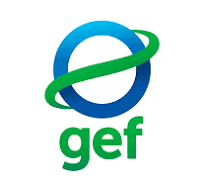 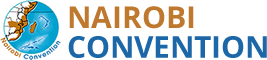 Niveau de réalisation de l’ODD 14 selon les cibles (1/8)
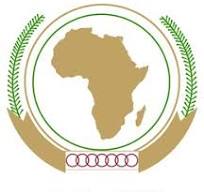 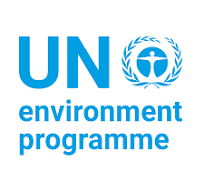 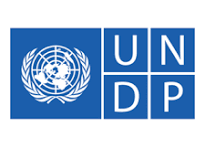 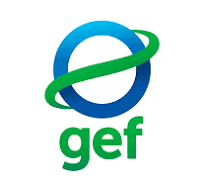 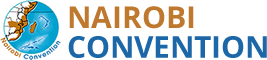 Niveau de réalisation de l’ODD 14 selon les cibles (2/8)
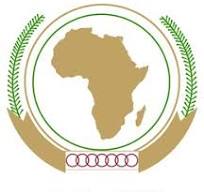 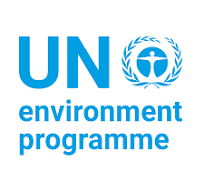 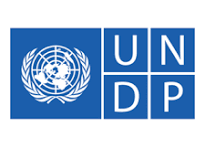 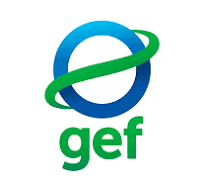 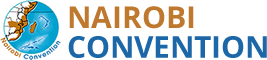 Niveau de réalisation de l’ODD 14 selon les cibles (3/8)
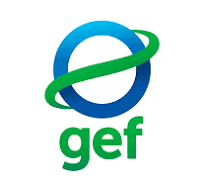 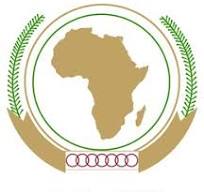 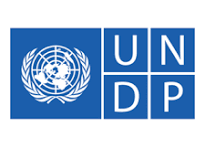 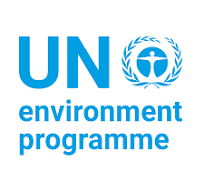 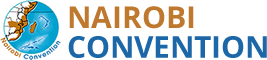 Niveau de réalisation de l’ODD 14 selon les cibles (4/8)
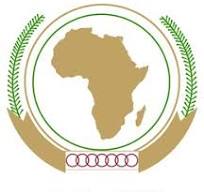 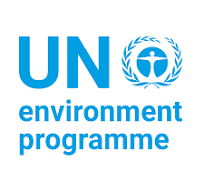 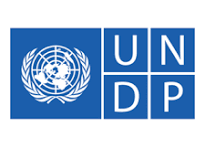 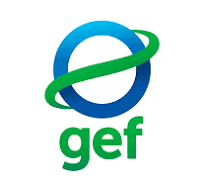 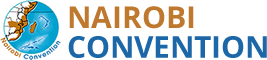 Niveau de réalisation de l’ODD 14 selon les cibles (5/8)
[Speaker Notes: Cible 30x30 : protéger 30 % des terres et 30% des mers de la planète d’ici 2030]
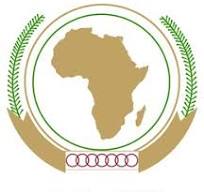 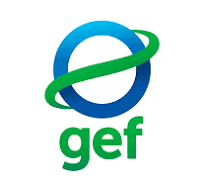 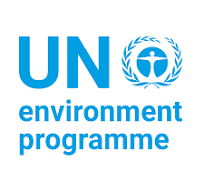 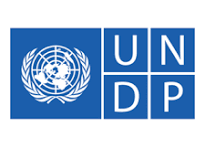 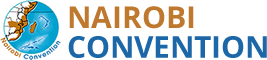 Niveau de réalisation de l’ODD 14 selon les cibles (6/8)
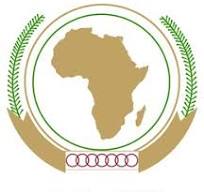 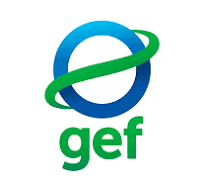 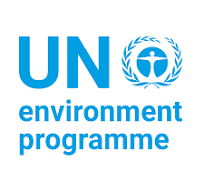 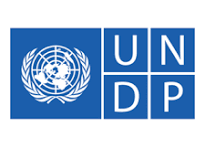 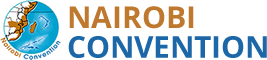 Niveau de réalisation de l’ODD 14 selon les cibles (7/8)
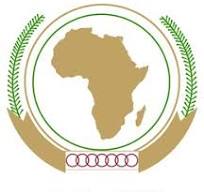 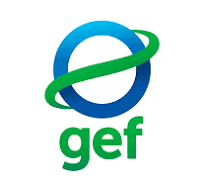 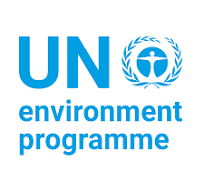 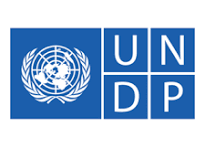 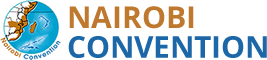 Niveau de réalisation de l’ODD 14 selon les cibles (8/8)
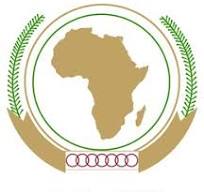 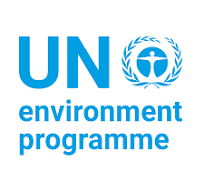 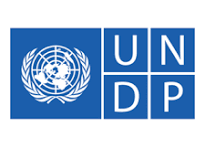 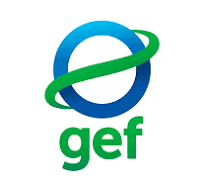 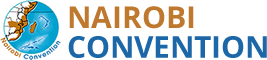 Engagements des États (1/2)
Que faire pour que la voix de l’Afrique soit entendue et pleinement prise en compte à l’ONUC 3 :
S’appuyer sur la Consultation africaine ; l’Agenda 2063 de l’UA ; la Stratégie maritime intégrée de l’Afrique (AIMS) à l’horizon 2050 et la Stratégie de gouvernance des océans de l’UA validée
Porter des messages clés et les priorités par une seule voix 
Agir dans l’unité, avec un Plan d’action.
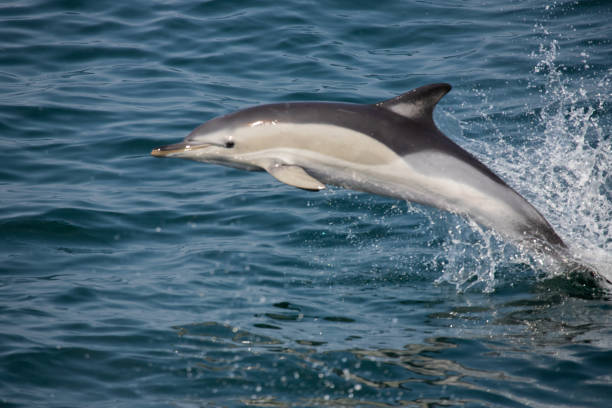 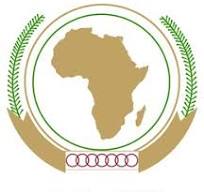 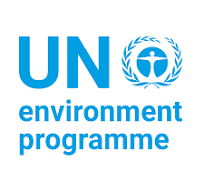 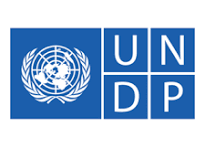 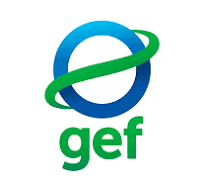 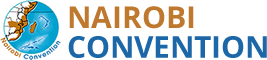 Engagements des États (2/2)
Domaines prioritaires à couvrir par le Plan d’action :
Réduction des pollutions maritimes
Protection durable des écosystèmes marins et côtiers
Réduction de l’acidification des océans
Renforcement du cadre législatif et règlementaire des pêches
Préservation de zones marines et côtières 
Renforcement des capacités de recherche et de transfert de techniques marines
Préservation de la pêche artisanale
Promotion d’une économie bleue
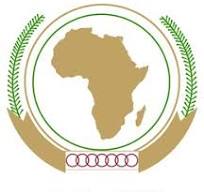 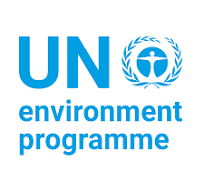 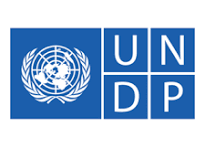 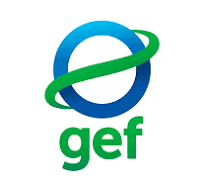 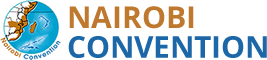 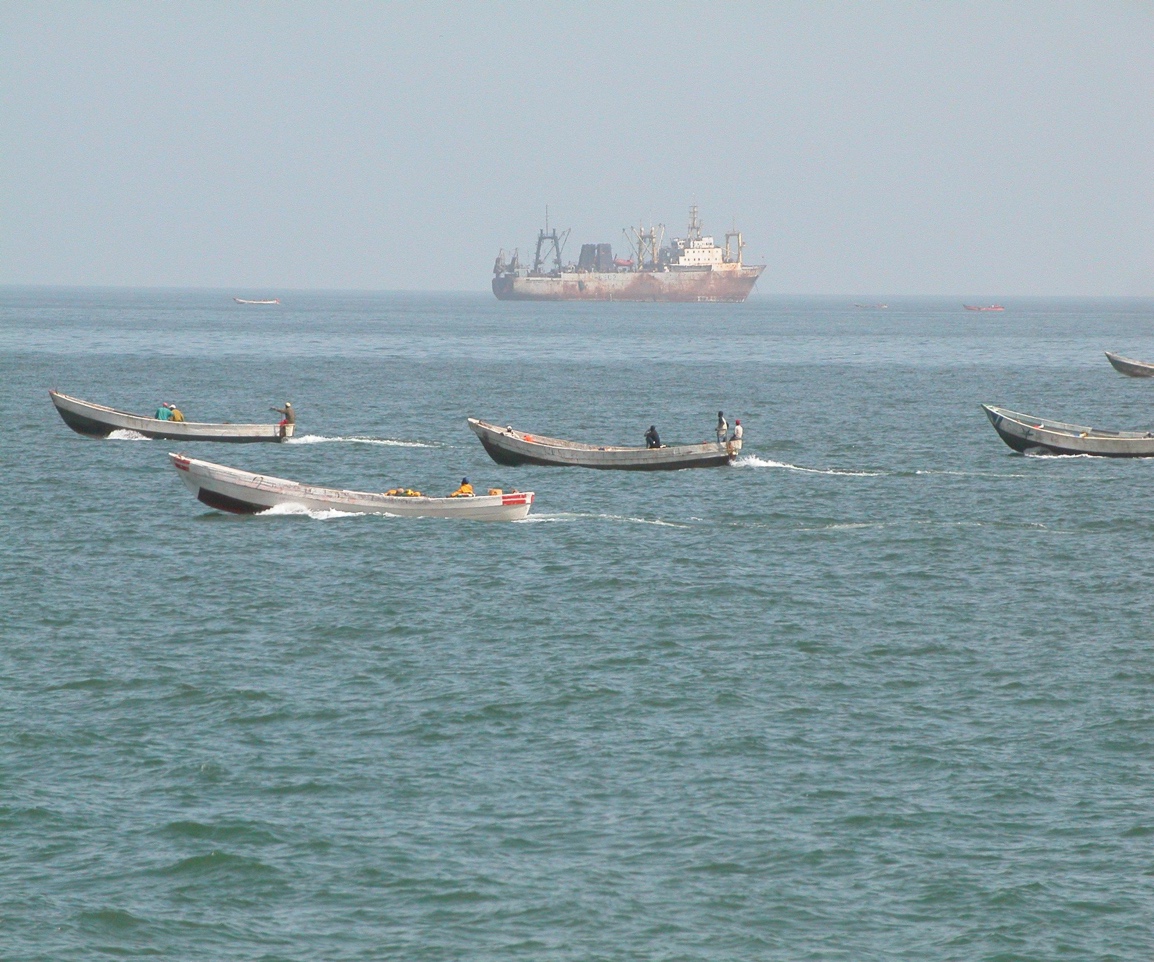 Merci pour votre aimable attention